Faiz paritesinde bir adım ileri
Riskleri düşünmek
Kemal Kızılca
Hatırlatma
CDS Primleri
Credit Default Swap (kredi temerrüt takası)
-Çoğunlukla- devlet bonolarını satın alanlar, temerrüt riskine karşı bu riski sigortalıyorlar.
Risk algısı ne kadar büyükse, sigorta maliyeti de o kadar yüksek oluyor. 
CDS yükseldikçe, borç vermenin (dolayısıyla borç almanın) maliyeti de artıyor.
İki grafik yan yana
Türkiye’nin CDS Oranları
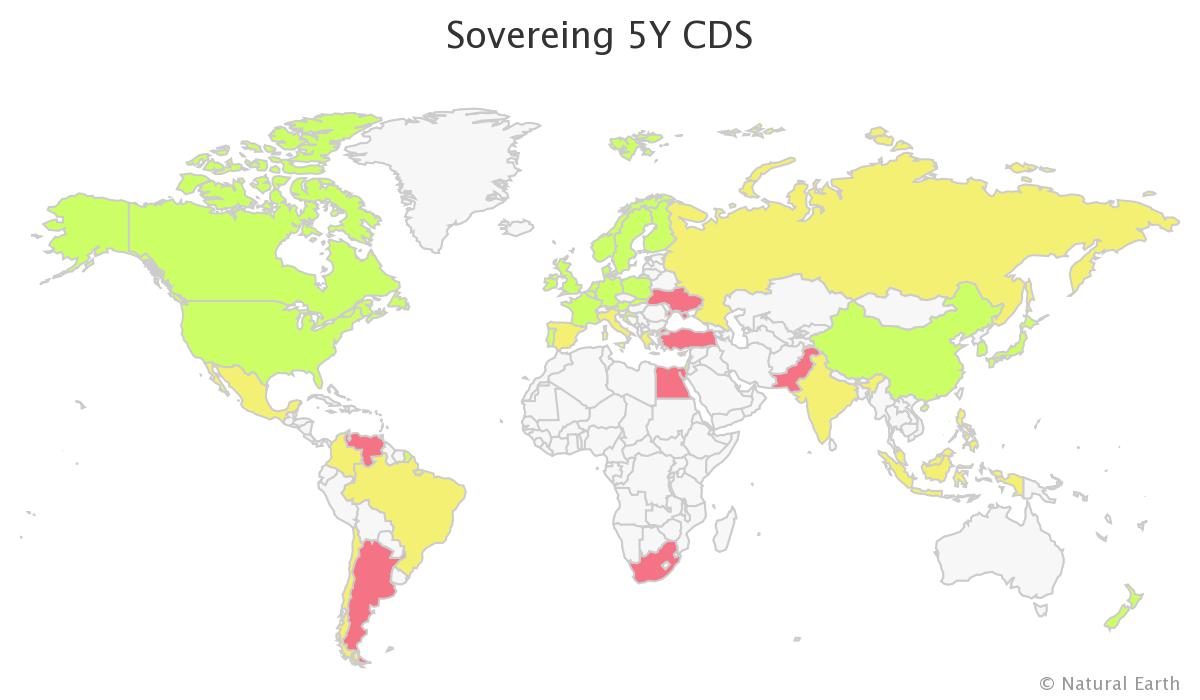 Kaynak: http://www.worldgovernmentbonds.com/cds-historical-data/
31 Mart 2020
AA-DD Modelinde Faizler
Modelde faizler ne işe yarıyor?
Faizler düşerse, kur yükseliyor ve yurt içi üretime olan talep artıyor. 
İthalat ise azalıyor. 
Sonuç, cari dengede iyileşme. 

Faizlerin, sadece kuru etkilediğini, toplam talep üzerinde doğrudan bir etkisi olmadığını kabul ediyoruz. 

Bu varsayımı kaldırırsak ne olur?
Kur kanalı ve kredi kanalı